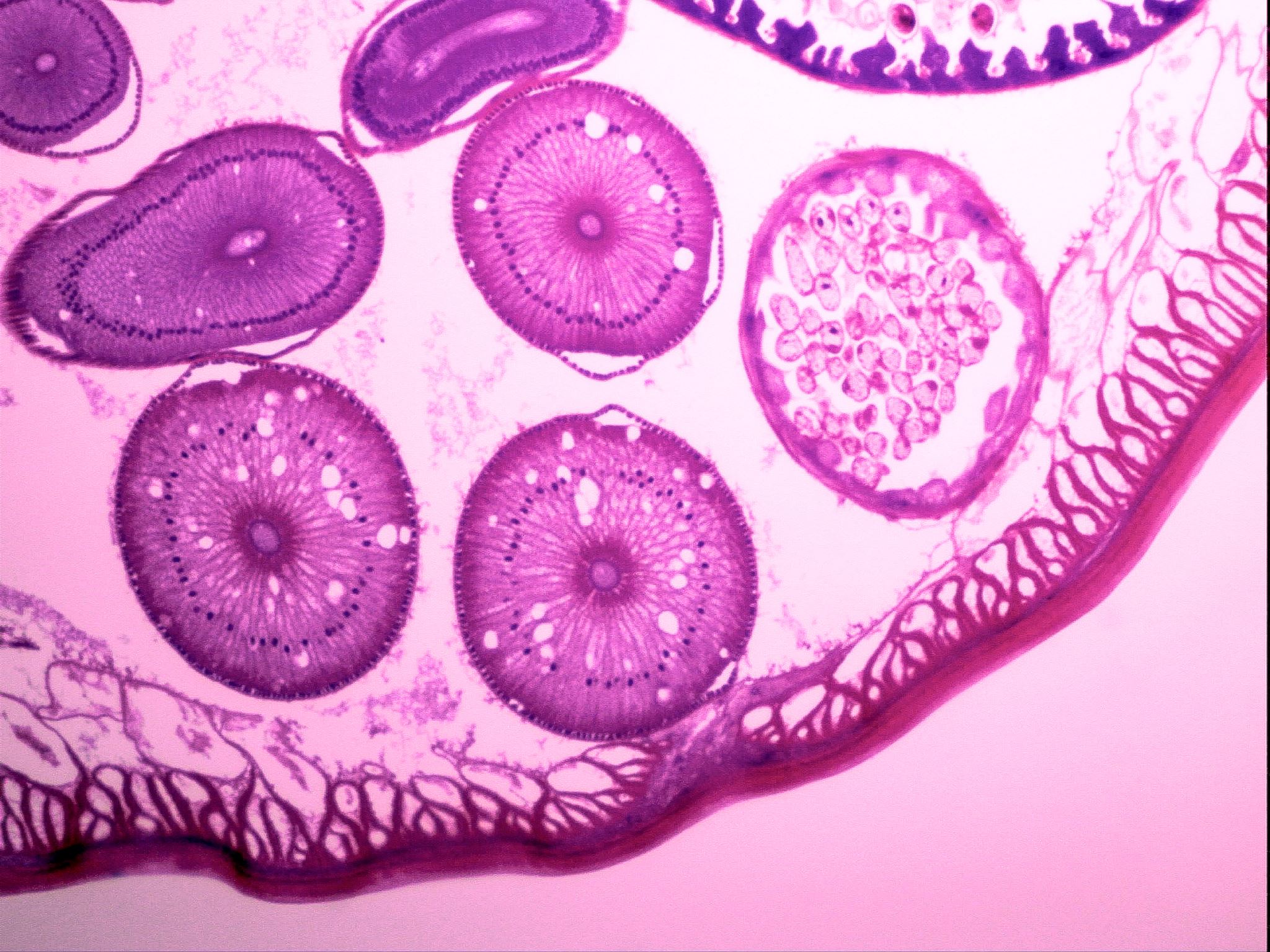 NEPHROTIC SYNDROME
MOHANNAD AL-JA’AWIN
MARWAN HIRZALLAH
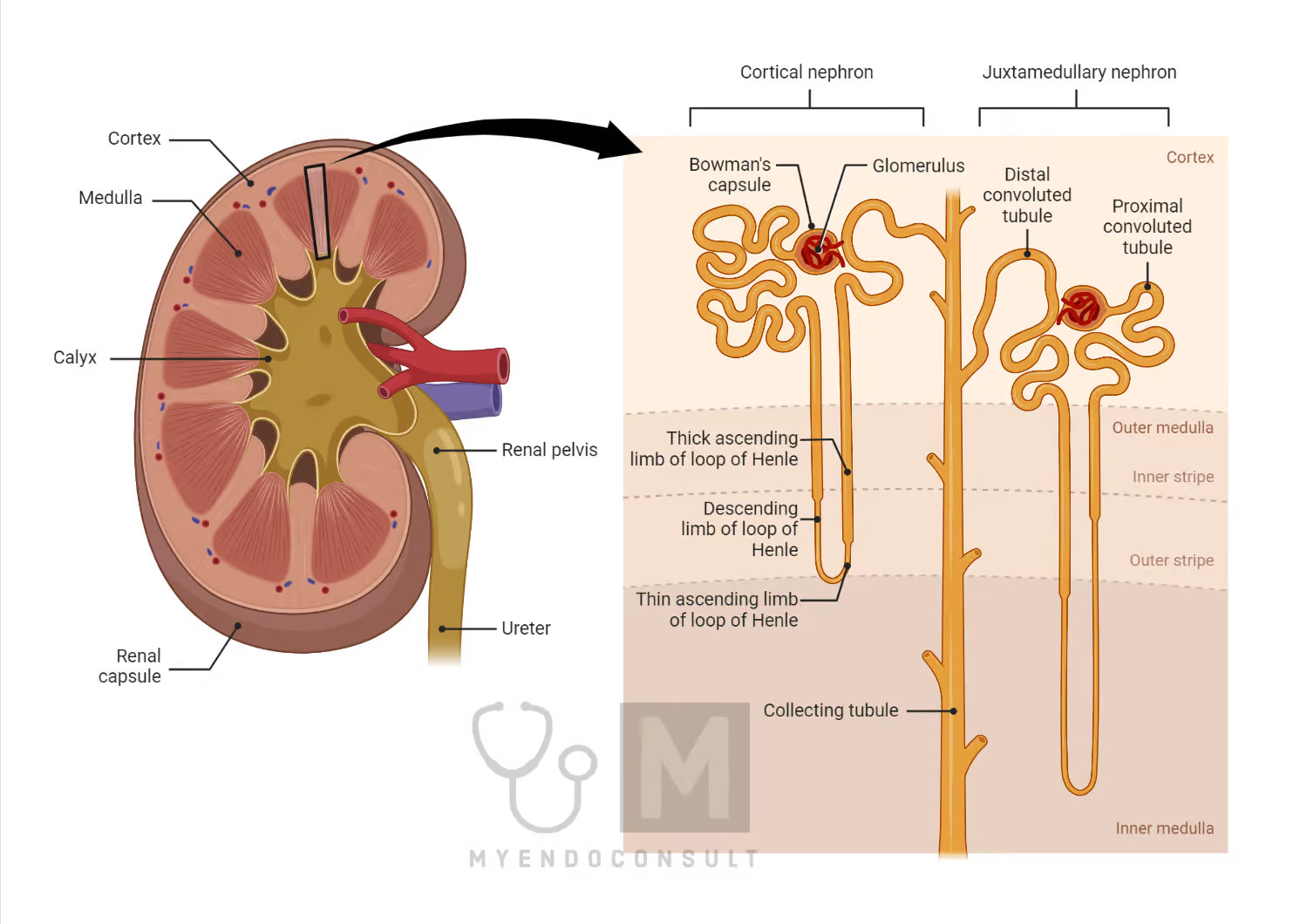 Nephron
[Speaker Notes: Each of your kidneys is made up of about a million filtering units called nephrons. Each nephron includes a filter, called the glomerulus, and a tubule. The nephrons work through a two-step process: the glomerulus filters your blood, and the tubule returns needed substances to your blood and removes wastes.

Renal artery -> 5 segmental branches -> Lobar artery -> Inter lobar artery -> Arcuate -> Interlobular -> Afferent Glomerular arterioles.]
Podocytes play an important role in glomerular function. Together with endothelial cells of the glomerular capillary loop and the glomerular basement membrane they form a filtration barrier. Podocytes cooperate with mesangial cells to support the structure and function of the glomerulus.
Histology
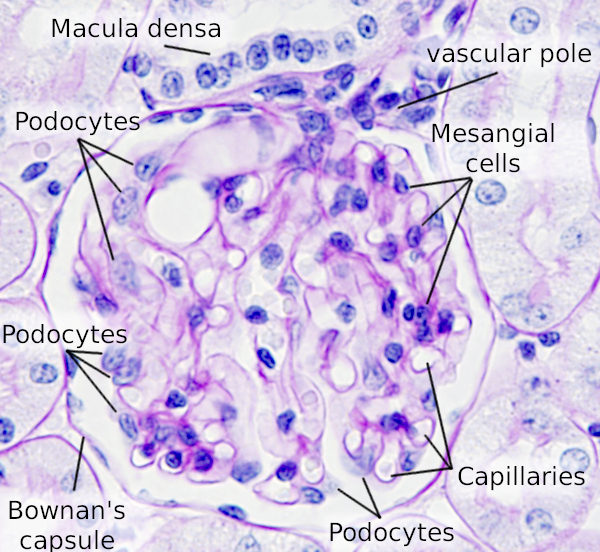 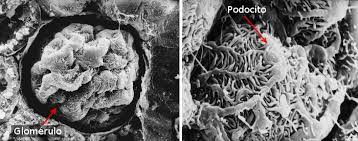 [Speaker Notes: podocytes play an active role in preventing plasma proteins from entering the urinary ultrafiltrate by providing a barrier comprising filtration slits between foot processes, which in aggregate represent a dynamic network of cellular extensions.]
Glomerulonephritis
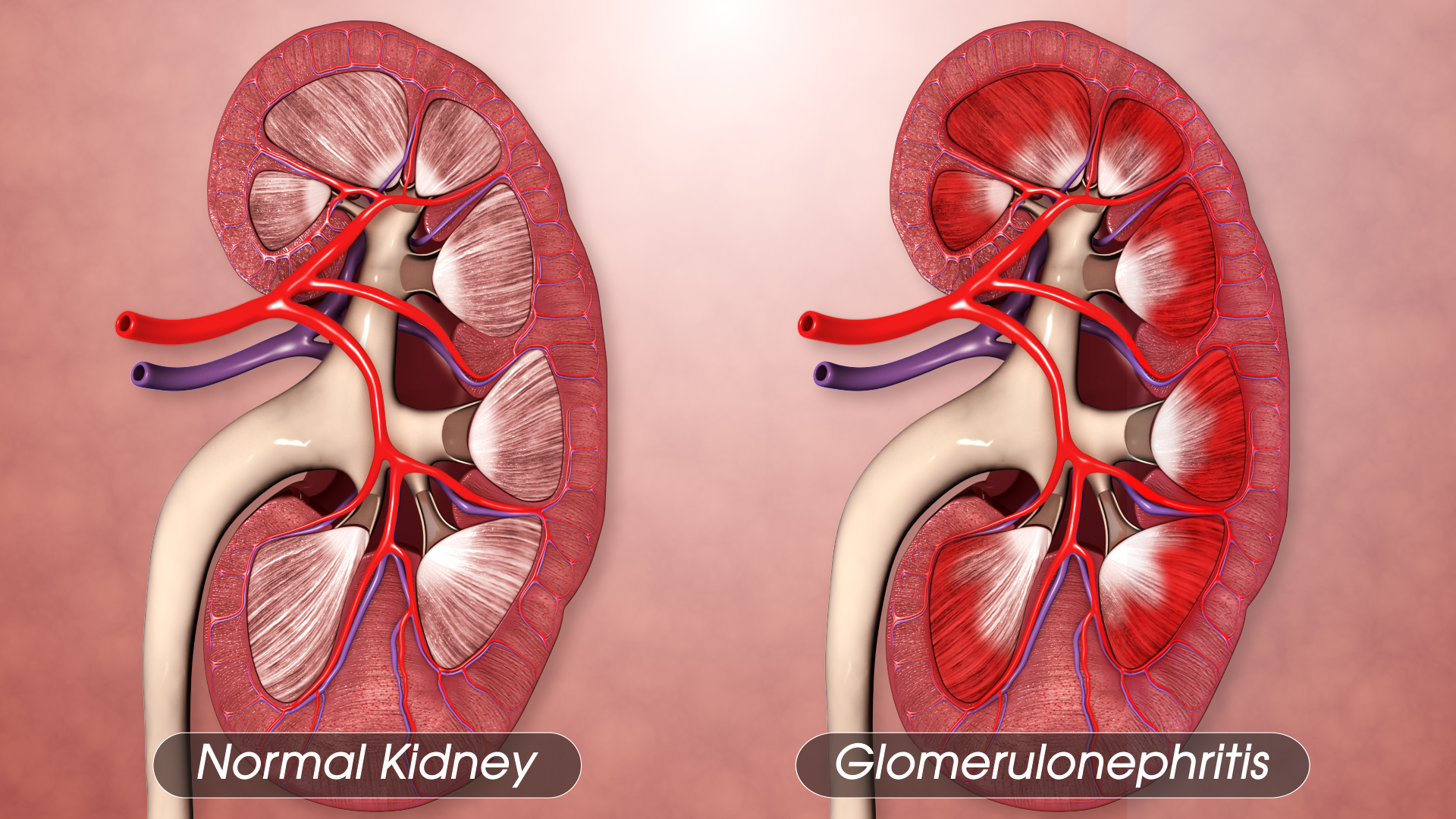 While glomerulonephritis literally means “Inflammation of Glomeruli”, the term is often used more broadly to describe all types of glomerular diseases.
Most types of glomerulonephritis are immunologically mediated and several respond to immunosuppressive drugs.
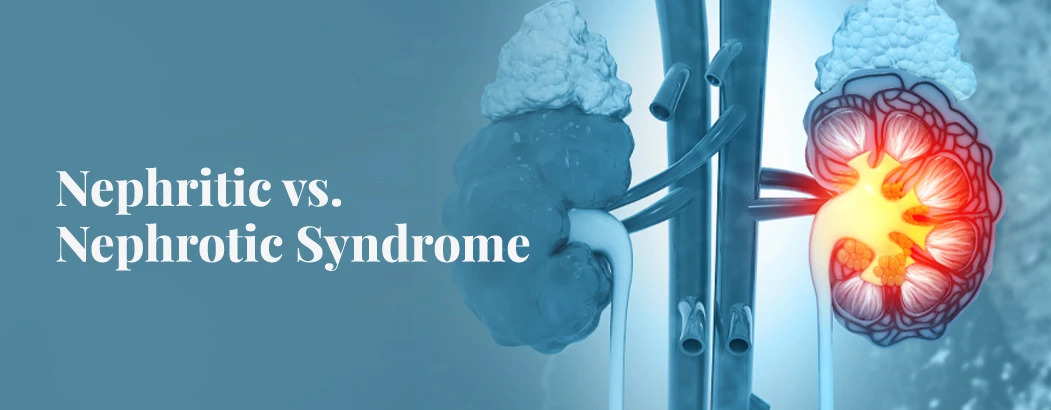 Nephrotic Vs. Nephritic Syndromes
Remember, They are Signs not diseases.
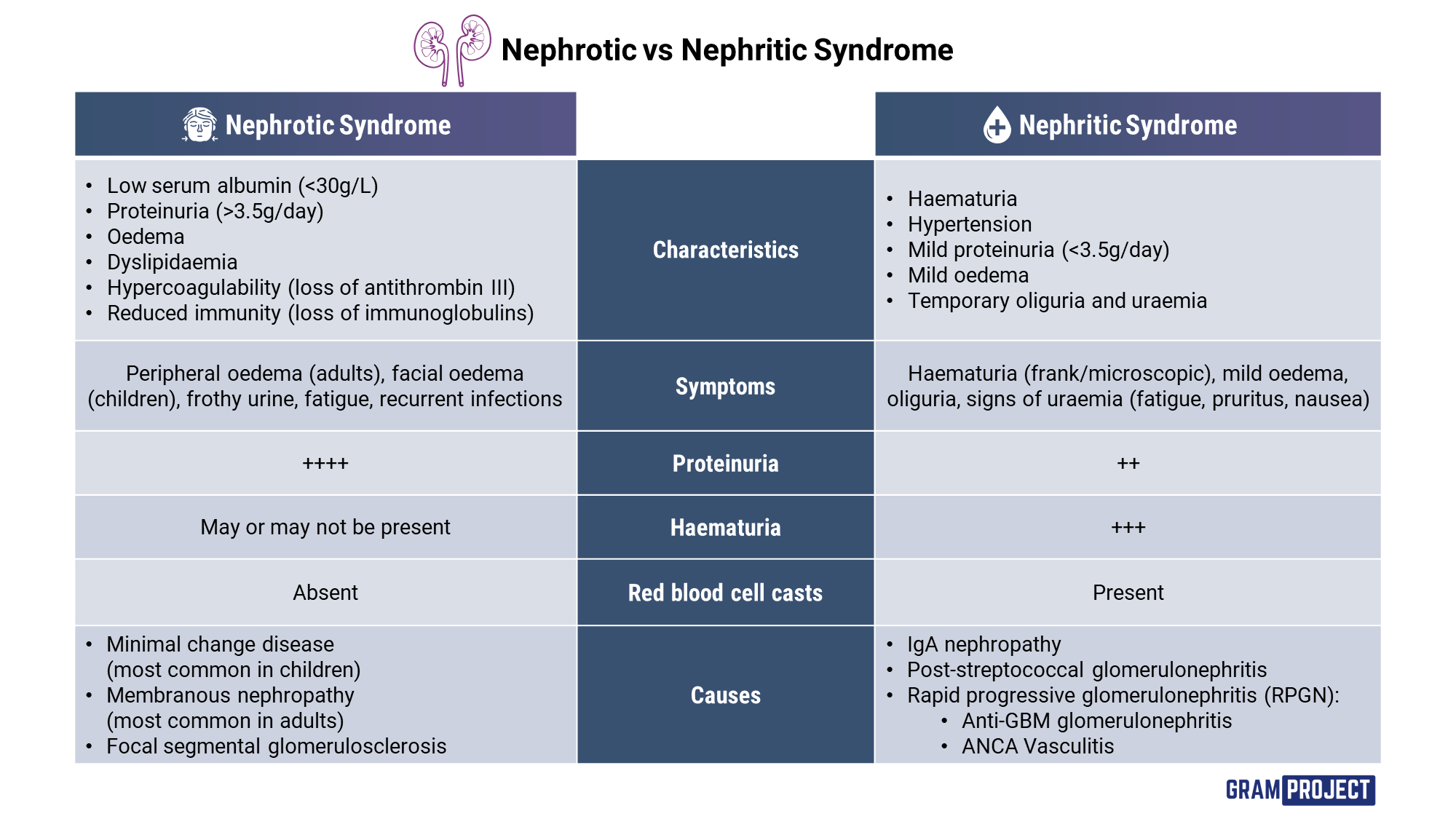 DEFINITION “Nephrotic Syndrome”
Clinical syndrome defined by massive proteinuria “Heavy proteinuria” responsible for hypoalbuminemia, with resulting hyperlipidemia, edema, and various complications.
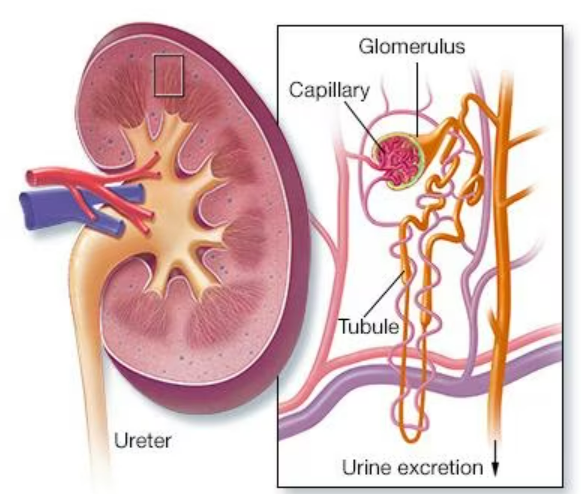 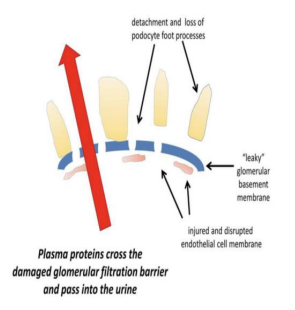 Definition CONT.
Massive Proteinuria, daily protein loss in the urine of = > 3.5 g.
Albumin < 3 g/dL.
Insidious onset.
It’s a sign not a disease, So the diseases that cause nephrotic syndrome all affect the glomerulus either directly, by damaging the podocytes or indirectly, by causing scarring or deposition of exogenous material such as amyloid into the glomerulus.
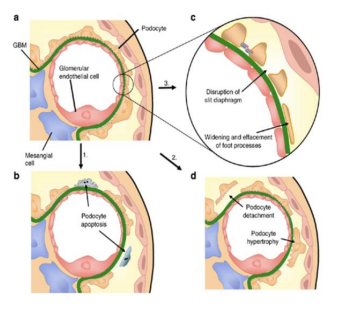 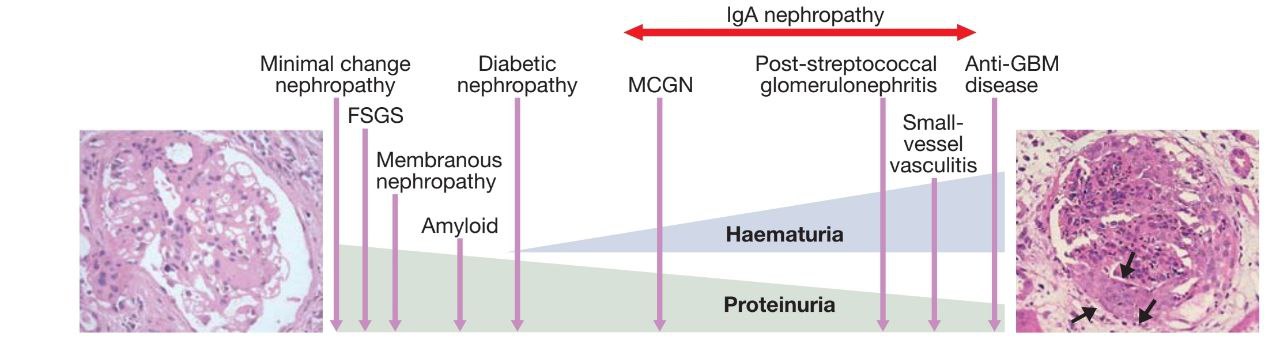 Mechanism
Injury to Podocytes
Changed Architecture:
1- Scarring
2- Deposition of matrix or other elements.
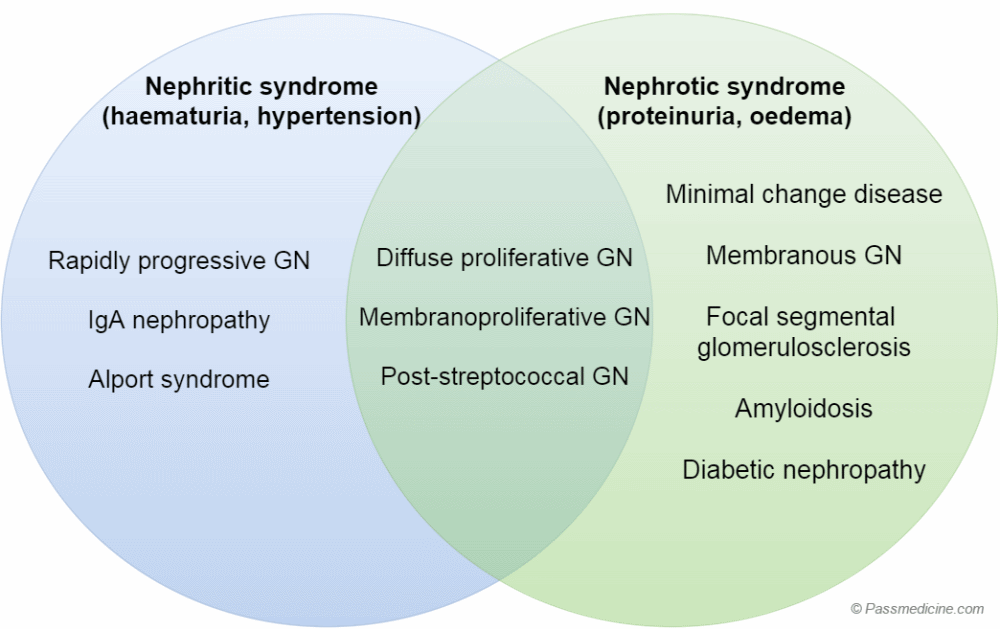 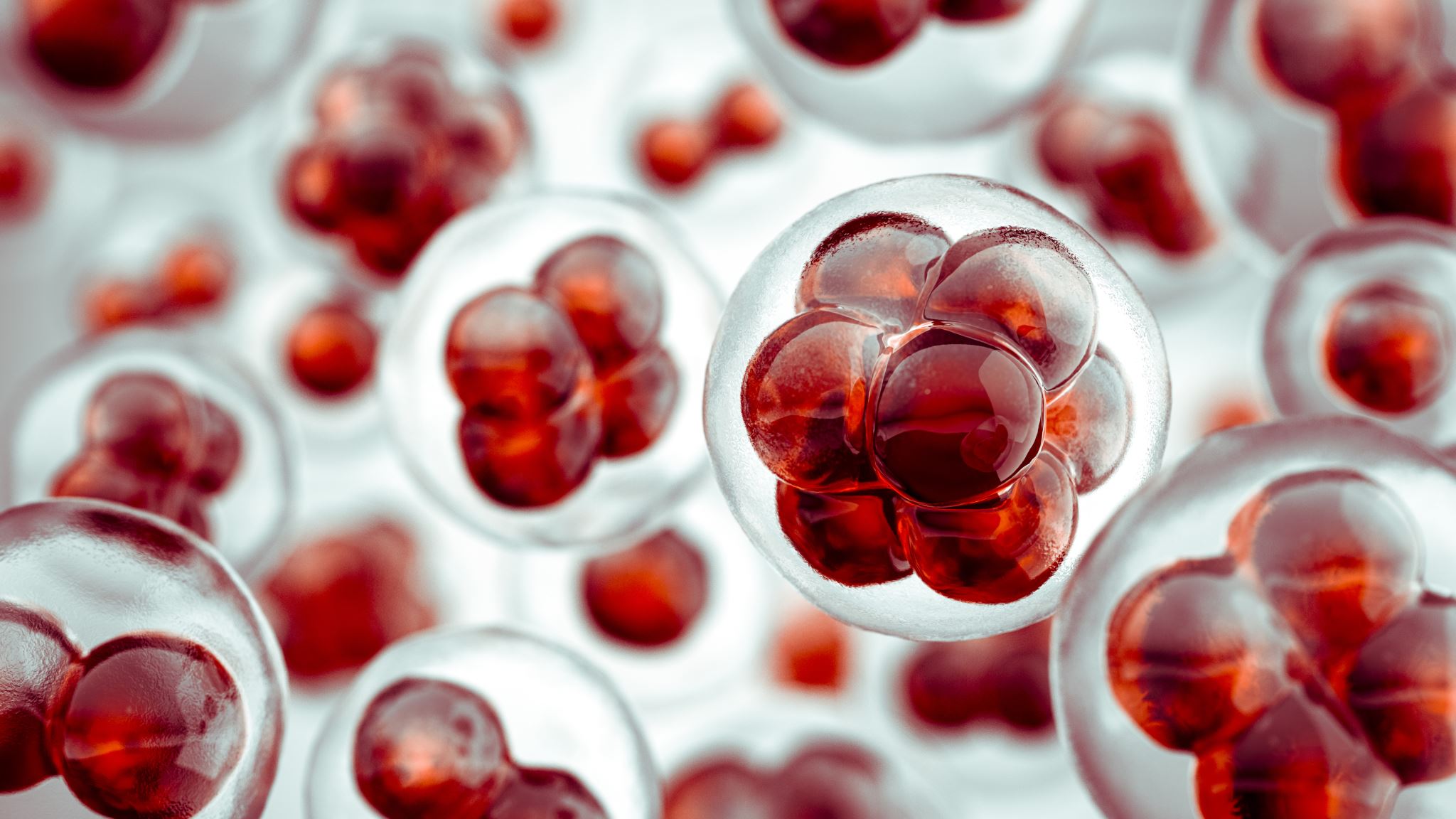 Nephrotic Syndrome can be:
Primary: Being specific to the kidneys. As: 
Minimal Change Nephropathy (70-90% in Children, 10-15% in Adults).
Focal Glomerulosclerosis (15% in Adults).
Membranous Nephropathy (30% in Adults).
Mesangial Proliferative Glomerulonephritis.
Rapidly Progressive Glomerulonephritis.
Nephrotic Syndrome can be:
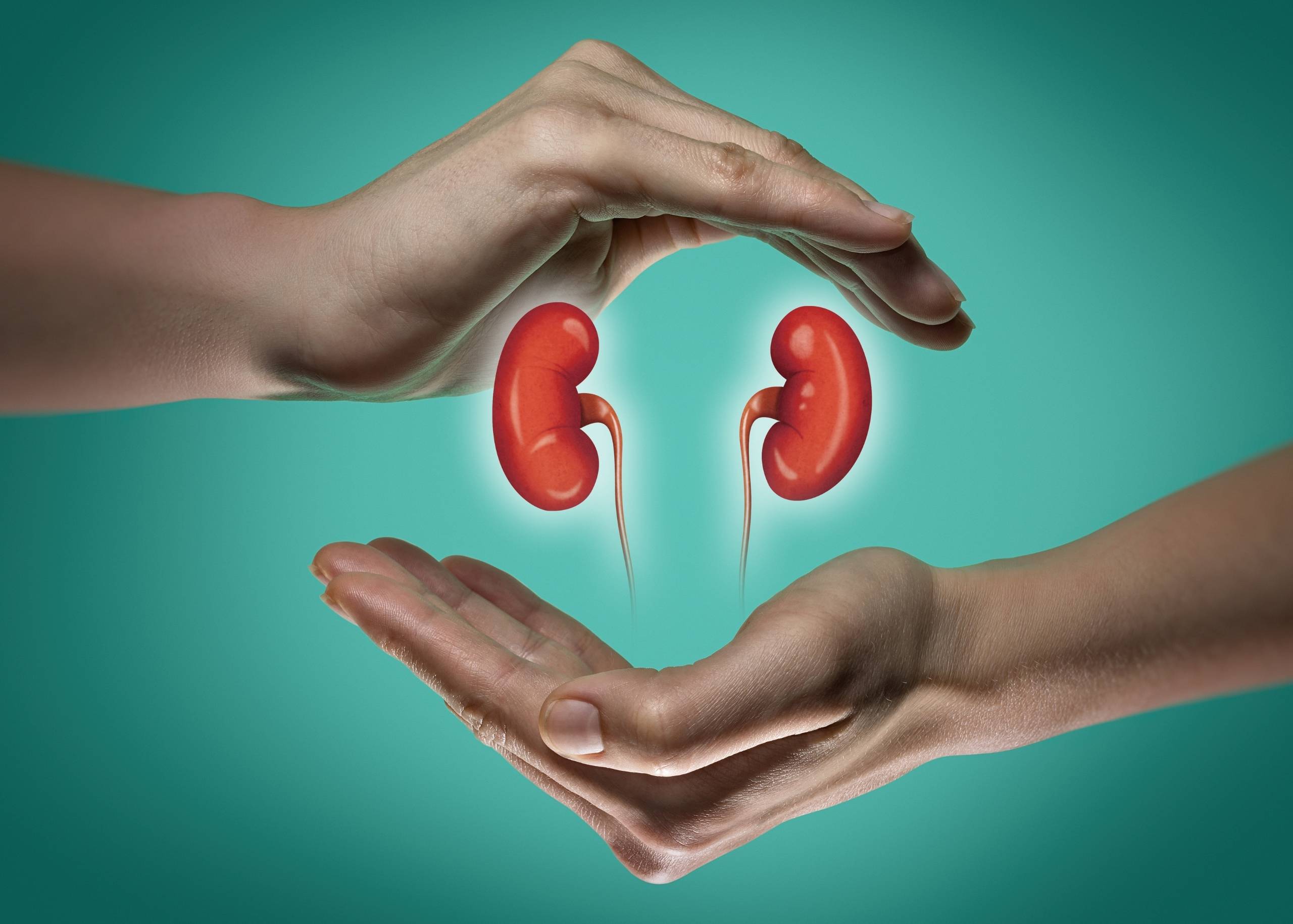 Diseases lead to nephrotic  Syndrome
They are classified according to their presentation also:
A- Fulminant presentation:
1- Minimal change disease: Affects children, young adults, occasionally seen in older patients 
2- Primary focal segmental glomerulonephritis: Affects young adults
B- Subacute presentation:
1- Membranous nephropathy: Affects Middle-aged to older patients
2- Amyloid: Affects Older patients.
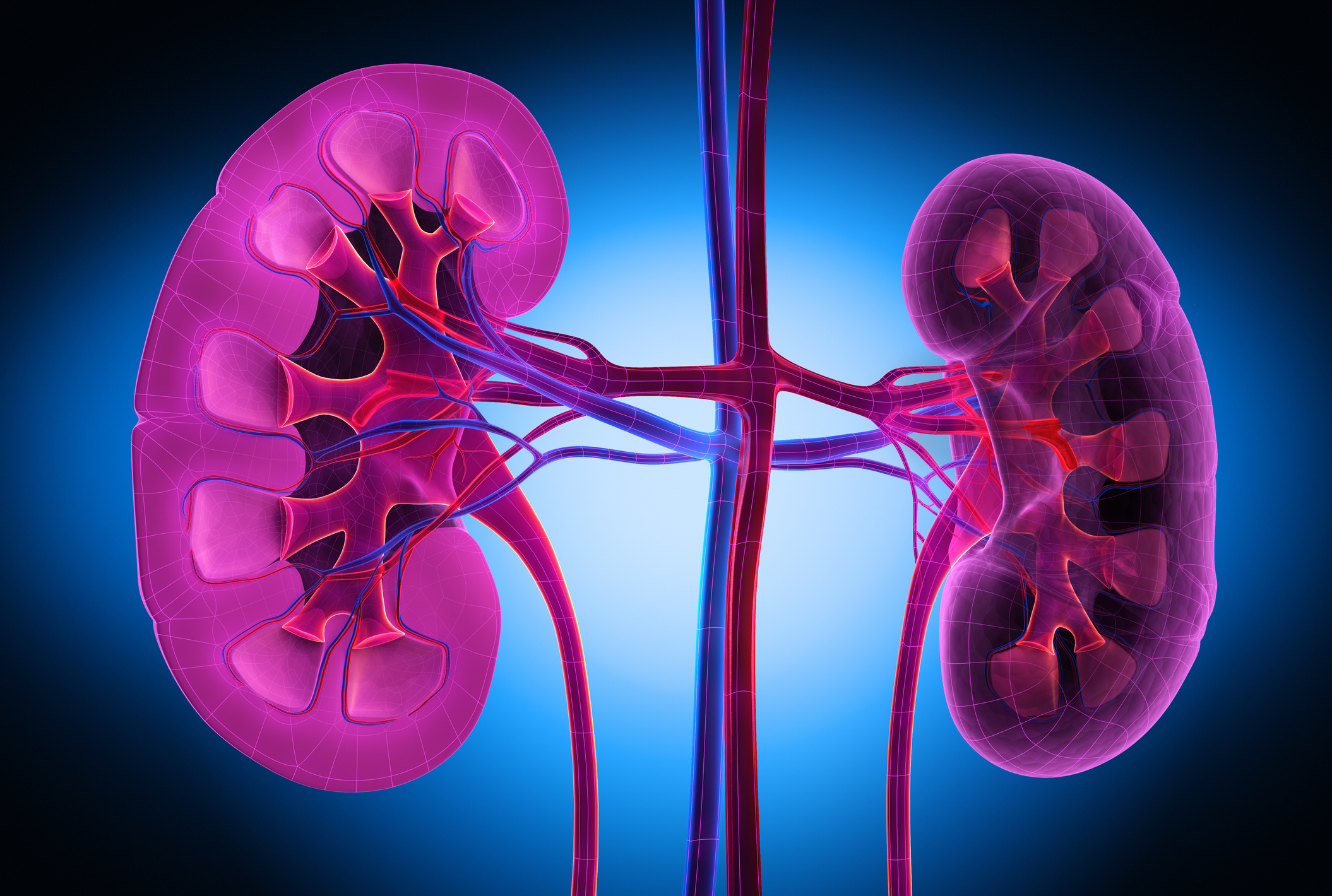 Diseases lead to nephrotic  Syndrome CONT.
C- Gradual progression: 
1- Diabetic nephropathy: 
Diabetic nephropathy is a serious complication of type 1 diabetes and type 2 diabetes. It's also called diabetic kidney disease. In the United States, about 1 in 3 people living with diabetes have diabetic nephropathy. 
(Source: Mayo clinic)
Any age, but rarely < 10 years from diagnosis of type 1 diabetes
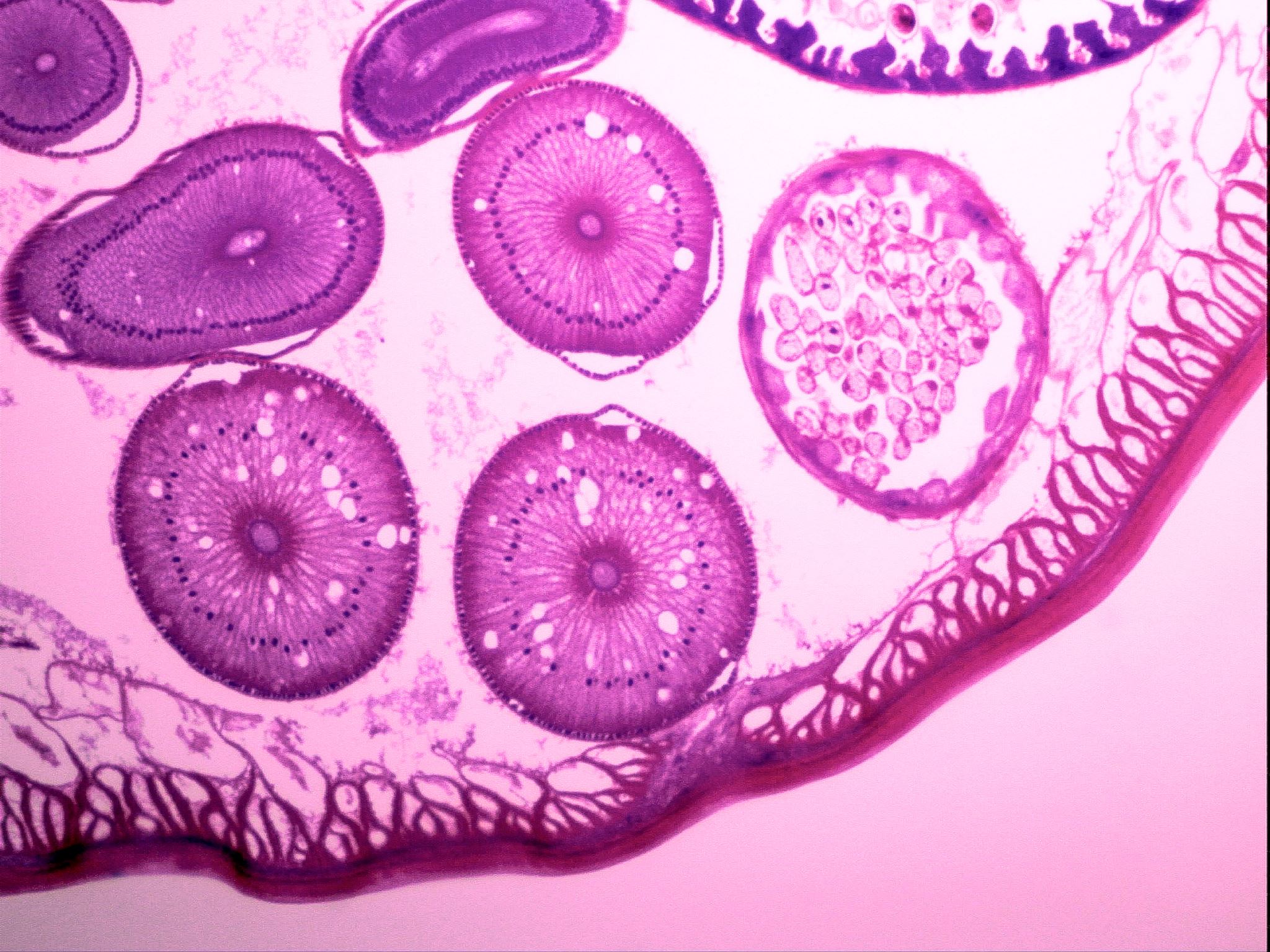 Children Vs. Adults
Nephrotic Syndrome is 15 times more common in children.
Most cases in children are due to Minimal-Change Disease.
In Adults, the most common form is membranous glomerulonephritis, Followed by FSGS.
Diabetic Nephropathy is emerging as a major cause of Nephrotic syndrome.
[Speaker Notes: Focal segmental glomerular sclerosis (FSGS) is a frequently encountered cause of nephrotic syndrome, accounting for 40% of cases in adults and 20% in children. [1] In FSGS, some (not all) glomeruli are sclerosed (focal), and each involved glomerulus is only partially affected (segmental).]
Manifestations
Proteinuria >3.5 gm / 24 hr 
Hypoalbuminemia 
Edema 
Hyperlipidemia 
Lipiduria
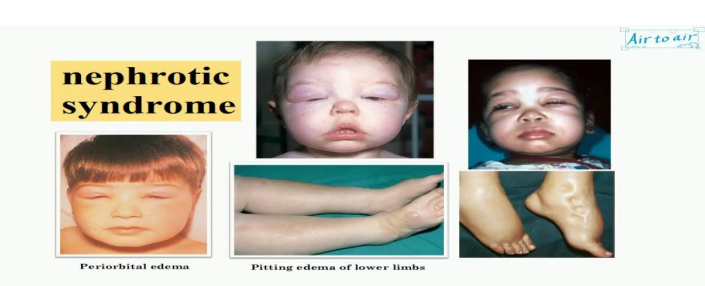 Cause of Oedema
Nephrotic syndrome would cause heavy proteinuria that would cause low plasma albumin which ultimately leads to LOW capillary oncotic pressure which drags the fluids outside the vessels to be manifested as oedema.
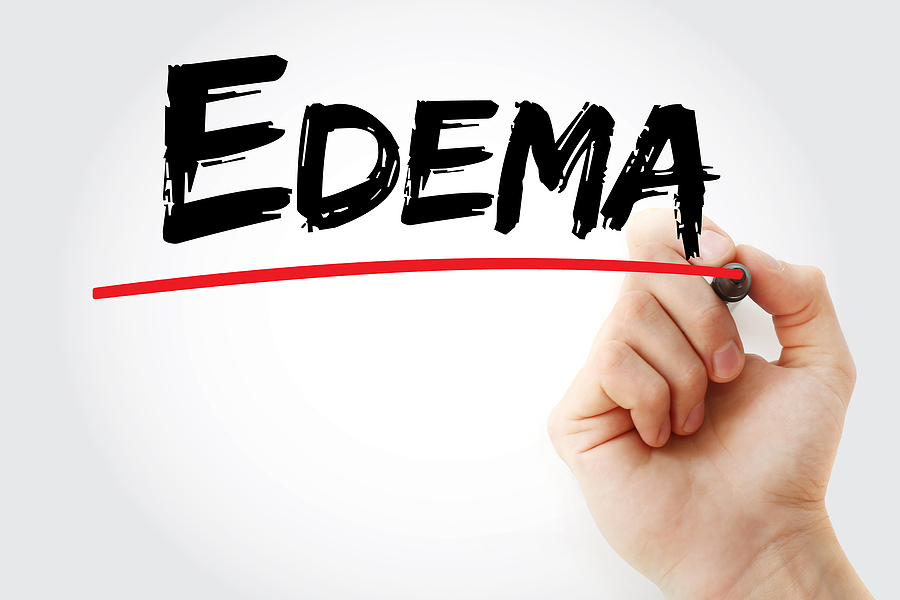 Clinical Assessment of Oedema
INVESTIGATIONS
Investigation of nephrotic syndrome usually involves renal biopsy, although non-invasive tests may also be helpful in suggesting the underlying cause. 
In children, minimal change disease is by far the most common cause of nephrotic syndrome and therefore renal biopsy is not usually required unless the patient fails to respond to high-dose glucocorticoid therapy. 
Similarly, most patients with diabetes presenting with nephrotic syndrome will have diabetic nephropathy, and so renal biopsy is usually not performed unless the course of the disease is atypical (rapidly increasing proteinuria or rapid decline in renal function). Instead order Glucose and glycosylated hemoglobin.
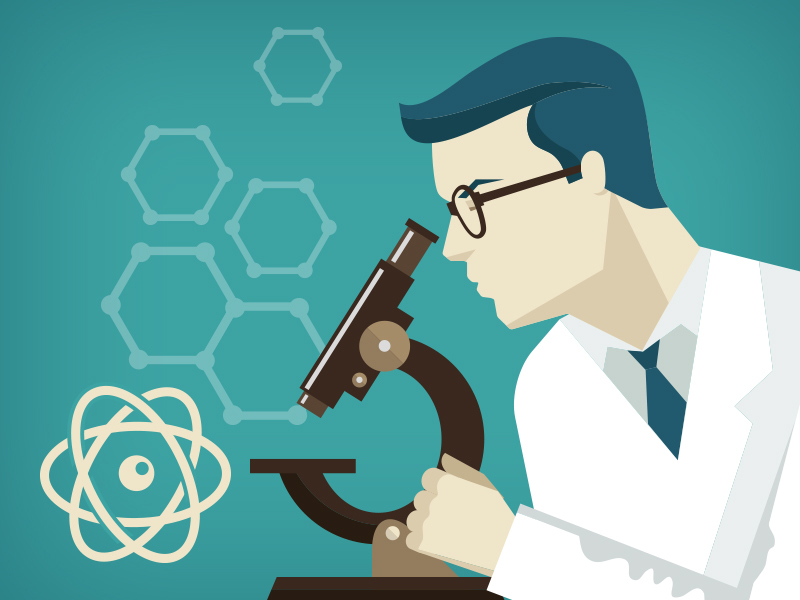 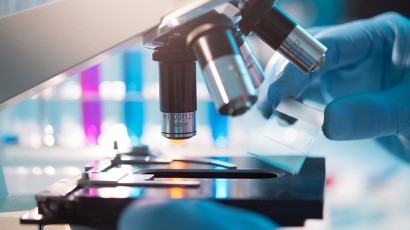 INVESTIGATIONS CONT.
If suspected with membranous nephropathy ordering tests for Hepatitis B, C + HIV serology, ANA, dsDNA proved to be useful.
Regarding the investigations of Amyloid nephropathy, tests for Immunoglobulins, PPE, Bence Jones protein, serum free light chains.
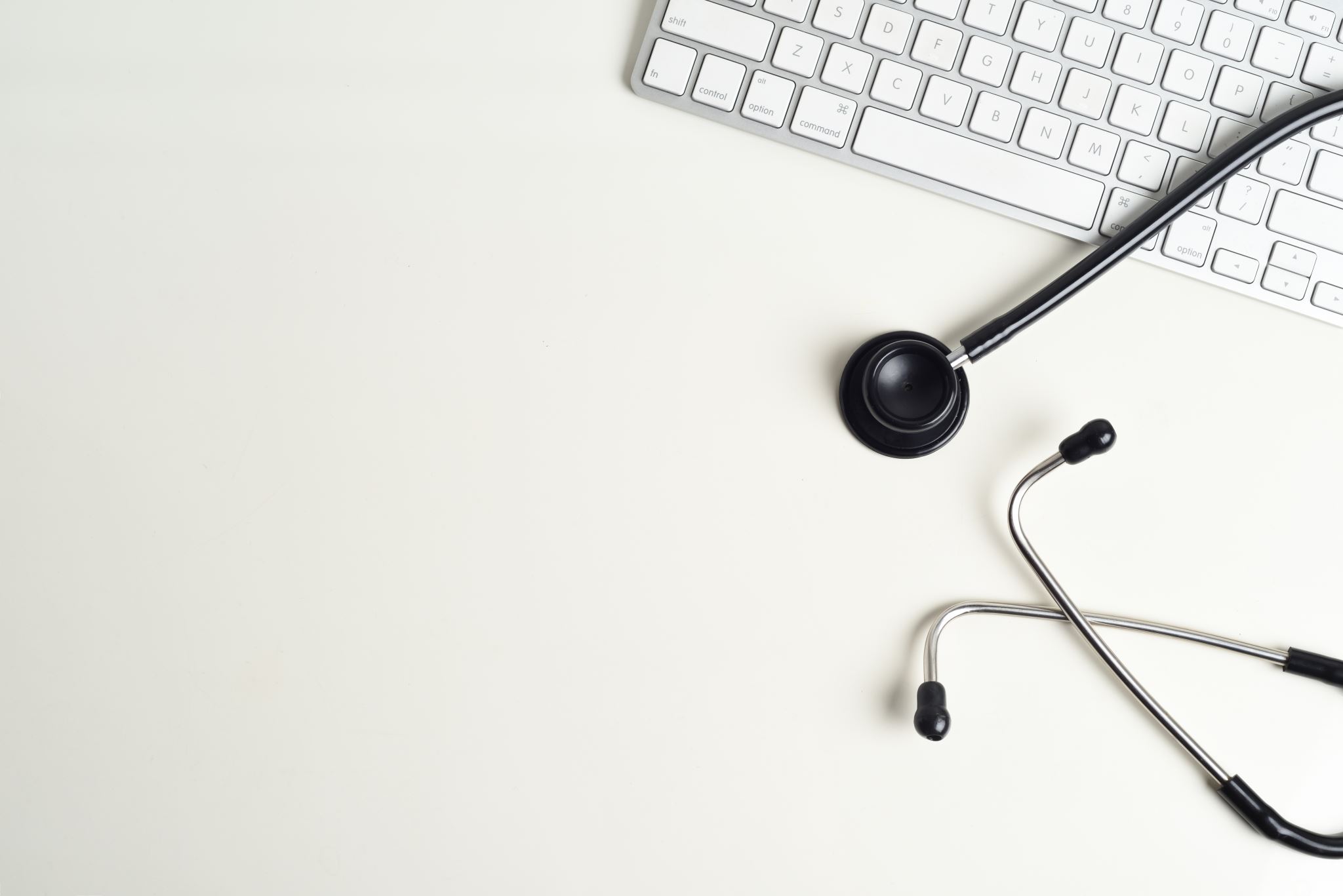 Consequences of the nephrotic syndrome and their management
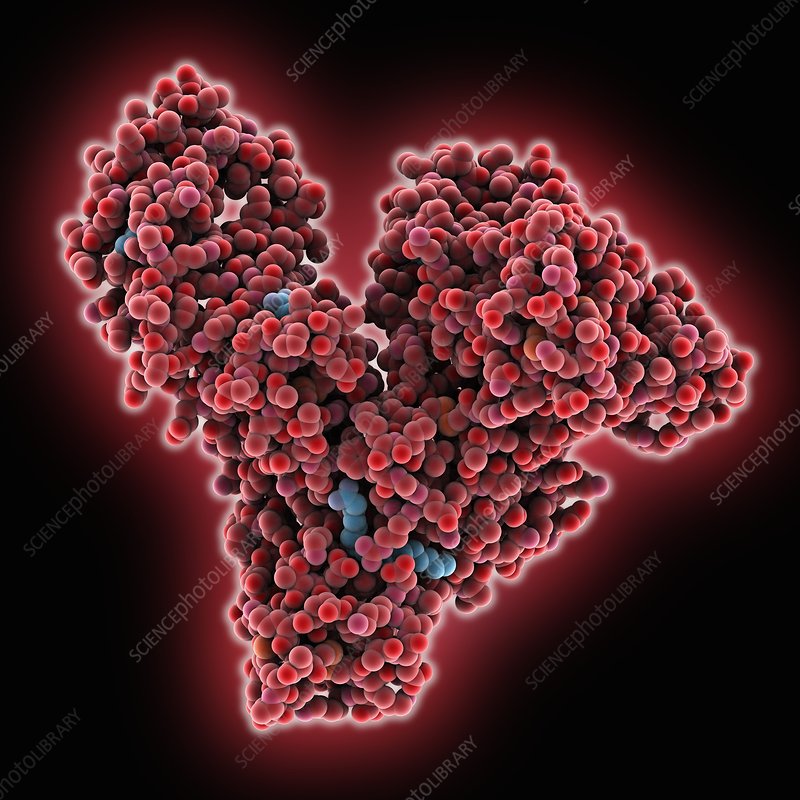 Hypoalbuminemia
Mechanism: Urinary protein losses exceed synthetic capacity of liver
Consequence: Reduced oncotic pressure Oedema
Management: Treatment of underlying cause
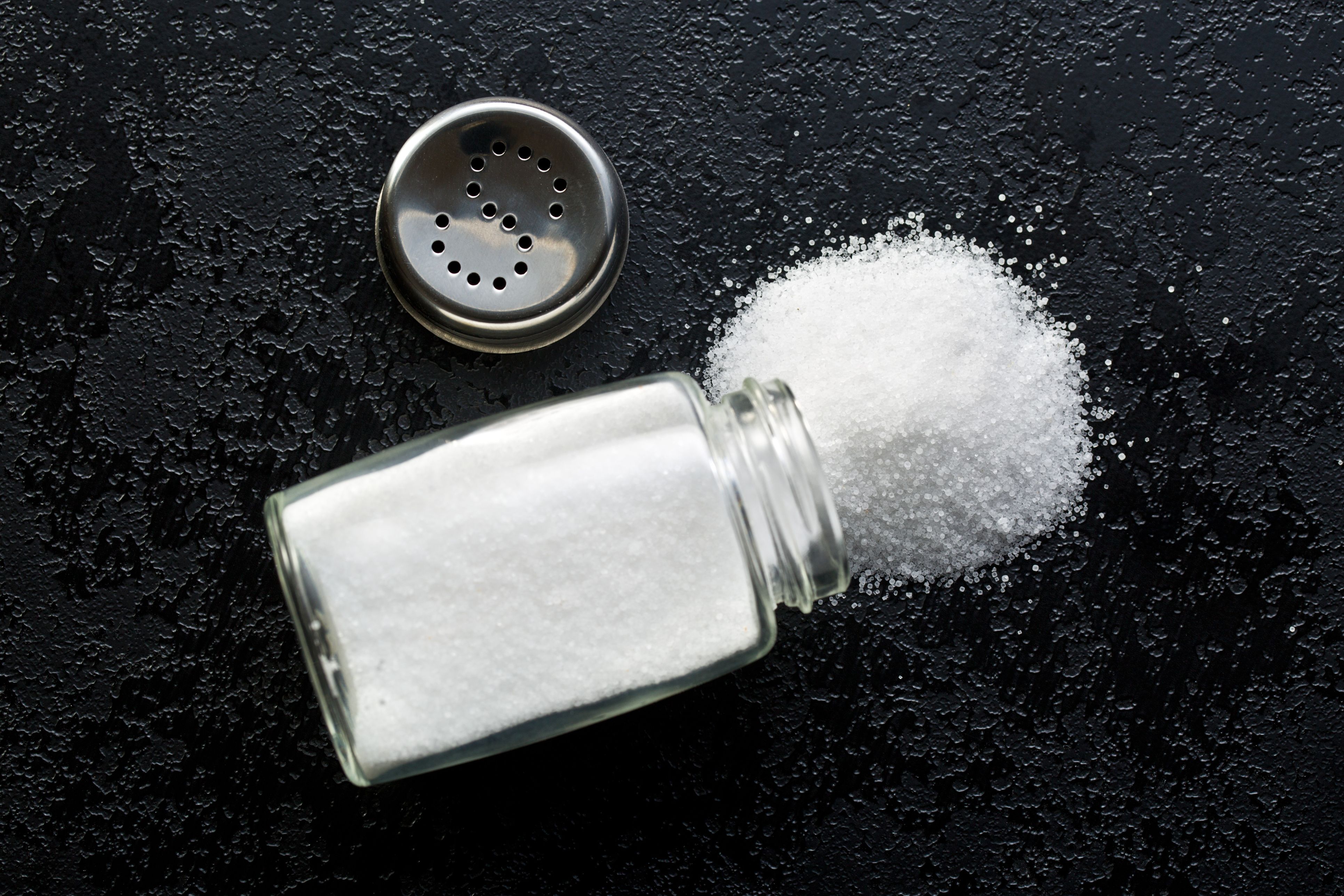 Avid sodium retention
Mechanism: 
1- Secondary hyperaldosteronism 
2- Additional poorly characterised intrarenal mechanisms
Consequence: Oedema
Management: Diuretics and a low-sodium diet
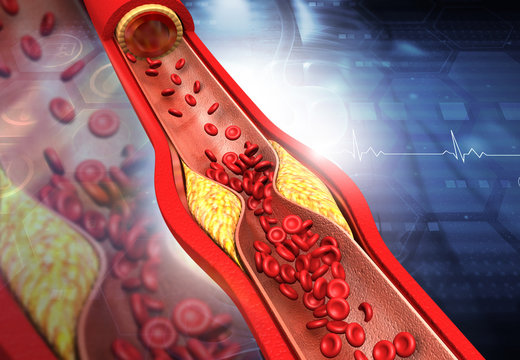 Hypercholesterolemia
Mechanism: Non-specific increase in lipoprotein synthesis by liver in response to low oncotic pressure

Consequence: High rate of atherosclerosis

Management: Statins, ezetimibe
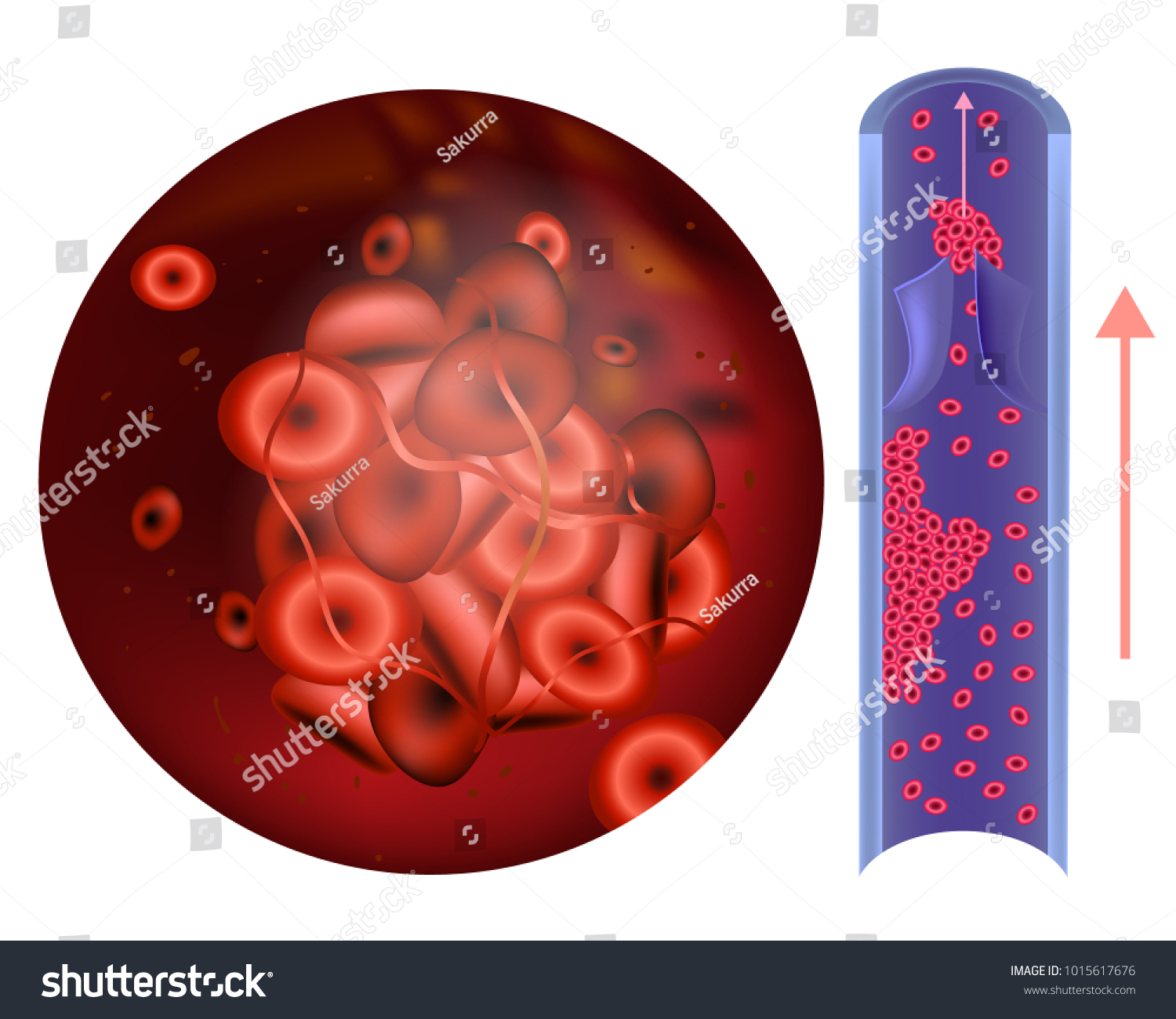 Hypercoagulability
Mechanism: Relative loss of inhibitors of coagulation (antithrombin III, protein C and S) and increase in liver synthesis of procoagulant factors

Consequence: Venous thromboembolism

Management: Consideration of prophylaxis in chronic or severe nephrotic syndrome
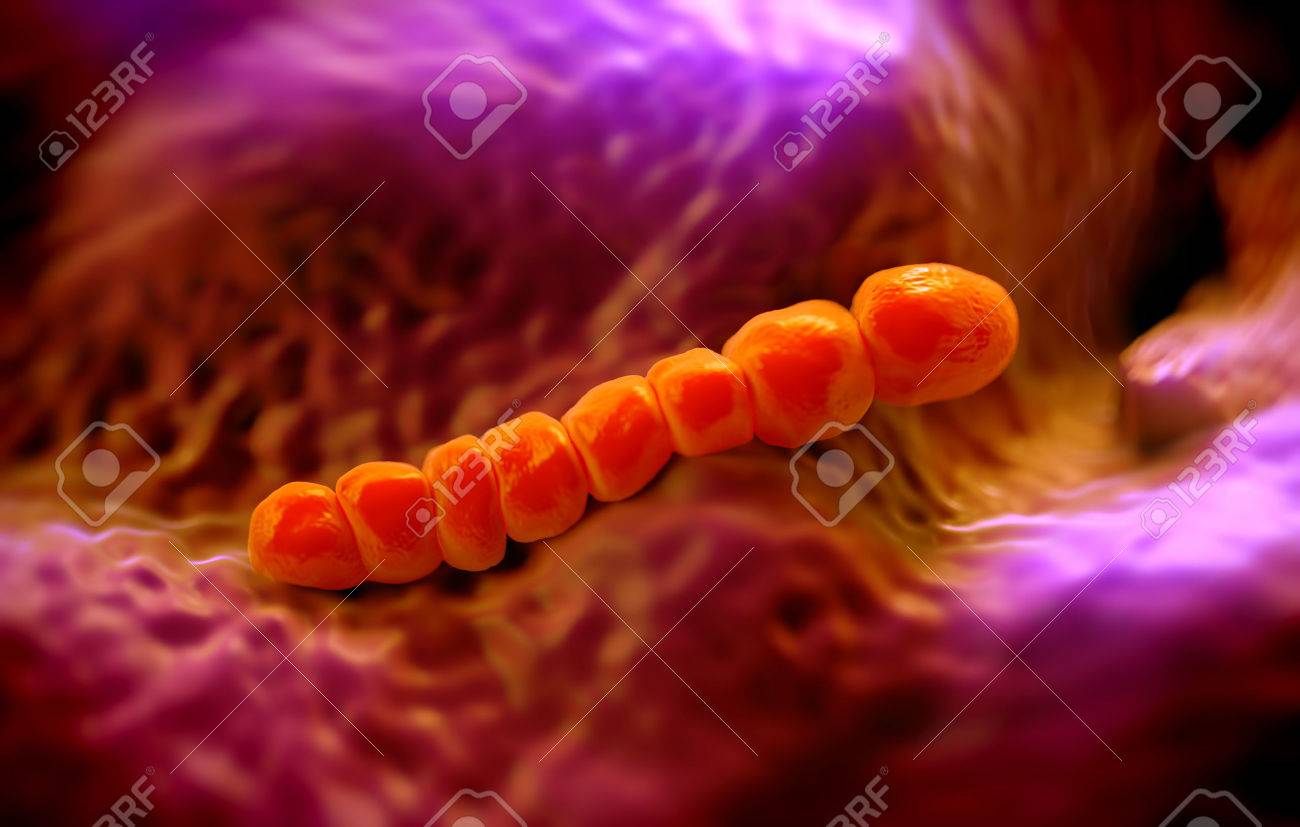 Infection
Mechanism: Hypogammaglobulinemia due to urinary loss of immunoglobulins

Consequence: Pneumococcal and meningococcal infection

Management: Consideration of vaccination
Resources
Thank you